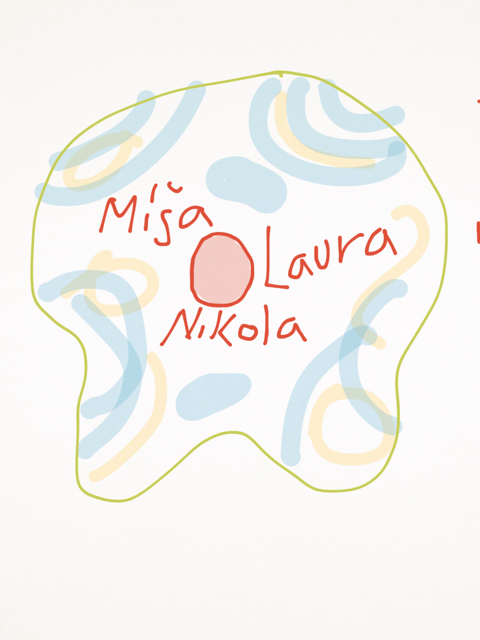 Sociomapování
Laura Bechyňová, Nikola Frollová, 
Michaela Matušková
Obsah prezentace
Dimenze sociomapování
Diagnostická část (metody sběru dat, interpretace)
Intervenční část 
Využití sociomap
Alternativní nástroje
Výhody, nevýhody
Zhodnocení
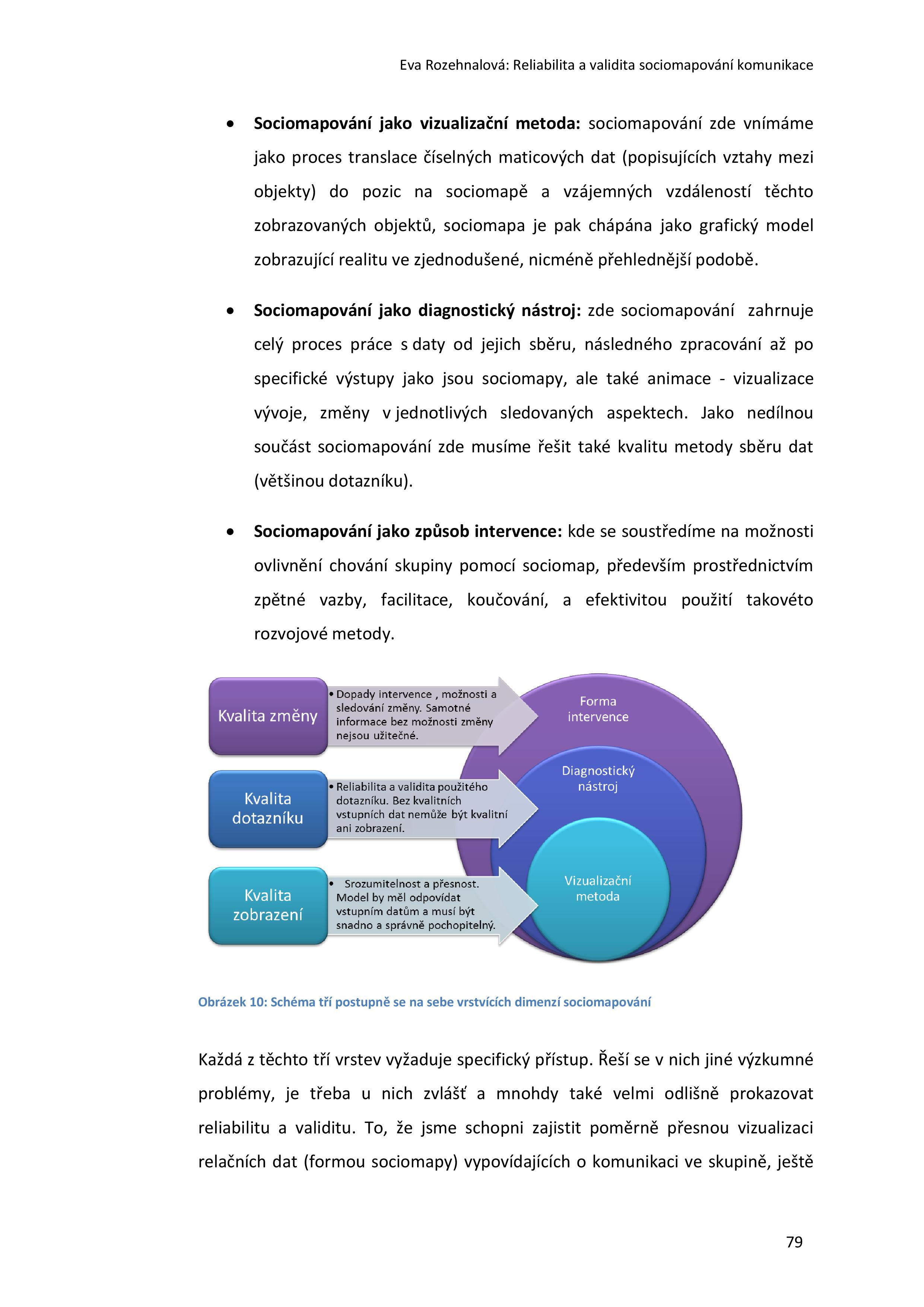 [Speaker Notes: Jestliže se na sociomapování komunikace v malých skupinách podíváme v celé šíři jeho záběru, zjistíme, že se jedná o komplexní přístup, ve kterém můžeme vymezit tři hlavní dimenze (nebo spíše vrstvy), které na sebe postupně navazují:
·         Sociomapování jako vizualizační metoda: sociomapování zde vnímáme jako proces translace číselných maticových dat (popisujících vztahy mezi objekty) do pozic na sociomapě a vzájemných vzdáleností těchto zobrazovaných objektů, sociomapa je pak chápána jako grafický model zobrazující realitu ve zjednodušené, nicméně přehlednější podobě.
·         Sociomapování jako diagnostický nástroj: zde sociomapování zahrnuje celý proces práce s daty od jejich sběru, následného zpracování až po specifické výstupy jako jsou sociomapy, ale také animace - vizualizace vývoje, změny v jednotlivých sledovaných aspektech. Jako nedílnou součást sociomapování zde musíme řešit také kvalitu metody sběru dat (většinou dotazníku).
·         Sociomapování jako způsob intervence: kde se soustředíme na možnosti ovlivnění chování skupiny pomocí sociomap, především prostřednictvím zpětné vazby, facilitace, koučování, a efektivitou použití takovéto rozvojové metody.
Sociomapování podle Bahbouha
Vychází z přesvědčení, že v týmu je potřeba komunikovat - ačkoliv to zní  samozřejmě, nejde o jednoduchý krok. Právě sociomapování poskytuje pro tenhle krok vstupní podnět - právě vizualizací. Což je podle něho nejzásadnější.
hodně zdůrazňoval jako důležité schopnost předvídat
umí pracovat i s komunikací více týmů vzájemně

Nejdřív je diagnostika uskutečněná formou sociomap, která se popíše a srovná se se žádoucí komunikací v týmu - tím se vytvoří sdílená vize  týmové komunikace, k níž by se mělo akčním plánek směřovat. V časovém odstupu se může stejnou metodikou prověřit, zda se plánovaný  posun povedl či ne. Někdy je vhodné tým více zangažovat tím, že se požádájí, aby zkusili předpokládanou mapu jejich týmu sami namalovat (častost komunikace). Subjektivní mapy si pak členové týmu mezi sebou porovnávají a diskutují o optimání mapě - to vše za přítomnosti facilitátora či týmového kouče, který vše usměrňuje. Pak následuje zpětná vazba jednotlivých členů týmů k sobě navzájem. Tato zpětnovazební setkání probíhá vícekrát, aby se v týmu více komunikovalo a případně se včasně zachytily případné problémy a nauči se jak spolu hovořit v případě odlišných představ apod. Nicméně Bahbouh ve své habilitační práci píče, že sociomapy poskytnou vhodnou strukturu zahajující týmové sekání a nástroj, kterým může změny posuzovat, že tedy pouhá existence této metody je sama o sobě pozitivní intervencí.]
Diagnostická část
Metody sběru dat 
nejčastěji používané – ratingové dotazníky (Rozehnalová, 2013)
subjektivní 
výběr metod – Kubík, Bahbouh (2014); Sněhotová, Vraný, Bahbouh (2014); Vraný, Bahbouh (2014)
Interpretace 
intuitivní a profesionální
[Speaker Notes: Používají ratingovou metodu - subjektivní - je to výhoda, protože pro někoho je 8 hodin týdně málo komunikace, pro někoho píliš → použitelnější pro intervenci a rozvoj
Hodně se zabývaj frekvencí komunikace - jak souvisí s kvalitou komunikace zkoumal výzkum 2014 sborník (a předtím 2012) - zejména tam vyšlo spojení mezi spokojeností s frekvencí komunikace a kvalitou komunikace
důkaz o tom, že spokojenost v týmu souvisí s frekvencí komunikace - např 2014 the relationship between satisfaction with team communication and evalution of communication with individual team membert]
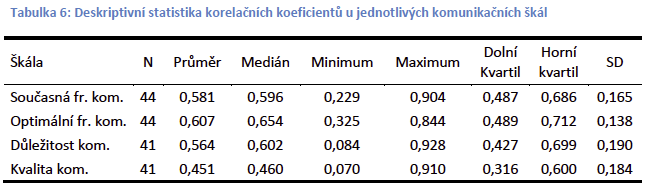 Tabulka 8 – Korelace komunikačních škál
[Speaker Notes: Eva se ve své práci (2013) při zkoumání validity sociomapování jako diagnostického nástroje soustředí na kvalitu psychometrických vlastností dotazníku, které se používají pro sběr dat. Eva tedy provedla reliabilitu a validitu čtyř hlavních komunikačních škál, které tvoří onen posuzovací dotazník. Všechny čtyři komunikační škály využívají pětistupňovou verbalizovanou hodnotící škálu. 1 a 2 škála pokrývají frekvenci komunikace a zjišťují její současný stav, jak často se komunikuje nyní a také stav ideální, tedy jak by tomu mělo být, aby byl daný hodnotitel spokojený. 3 škála řeší důležitost komunikace neboli její urgenci a vystihuje, s kým se potřebuji nutně rychle spojit a komunikovat, pokud se řeší nějaká krizová situace, případně je třeba učinit rozhodnutí, nebo vyřešit nějaký problém. 4 škála se pak ptá na kvalitu komunikace, a to jak z pohledu včasnosti, tak z pohledu obsahu.  Validitu zkoumala test retestově tím, že v jednotlivých týmech opakovala měření pomocí těchto škál za určitá časová období. Přesně vyjádřila korelace mezi jednotlivými časovými obdobími, korelace byla průměrně 0,55

Konstruktová validizace – jak spolu souvisí konstrukty jako jsou jednotlivé škály]
Intervenční část
Sociomapování – akční výzkum 
Lewin: „Nejúčinnější je diagnostika skupiny a následné poskytnutí zpětné vazby.“
Zcitlivění
Akční plán
[Speaker Notes: Efektivita 
Všem týmům to pomohlo, tým jedna minimalizoval vzájemné očekávání
Je třeba komplexnějšího výzkumu, který by separoval jedinečný vliuv sociomapovíání jako vizualizace, koučovacího workshopu jako takového a dalších proměnných 
Potřeba experimentu s pre a post datama + další měření, který by odhalilo specifický faktory, který zvyšují efekt trénování/koučingu

Koučovací workshopy podpořené sociomapováním poskytují přidanou hodnotu týmu - Šlo by to porovnat s jinou diagnostikou, která by předcházela – DOPLNIT]
Predikce
Změny ve vztazích
Odchody zaměstnanců
Studie Mars – simulace letu do vesmíru a opakované administrace dotazníků 
i malé změn v komunikaci detekují větší změny a možnou krizi
Použití sociomap
Kvalita komunikace v týmech
Podklad pro intervenci

Armáda ČR
Experimenty Mars aj.
Pracovní týmy

T-Mobile, Vodafone, GE Money Bank, Home credit, Raiffeisen Bank,…
Alternativní metody
Multidimenzionální škálování
Shluková analýza
Sociometrie
Analýza sociálních sítí (social network analysis)
360° zpětná vazba
Skupinová zpětná vazba
Výhody
Rychlé 
Vizualizace
Matematický model
Otevření důležitých téma + konkrétní témata
Tým jako celek
Změny v čase
Možnost měřit další parametry (Vraný, Bahbouh, 2014)
Normy
Predikce
Nevýhody
(Ne)dostupnost 
Riziko špatného zacházení 
Vysoké požadavky na facilitátora
Intervence pomalá
Intervenující proměnné 
Pouze deskripce, ne explanace
Citlivé údaje
Shrnutí
2
Pochopení vztahů pomocí vizualizace
Přesné zachycení vztahů v malých skupinách 
Chybí diverzita zdrojů
[Speaker Notes: Rodina, více týmů vzájemně, sportovní týmy]
Děkujeme za pozornost.
Zdroje: